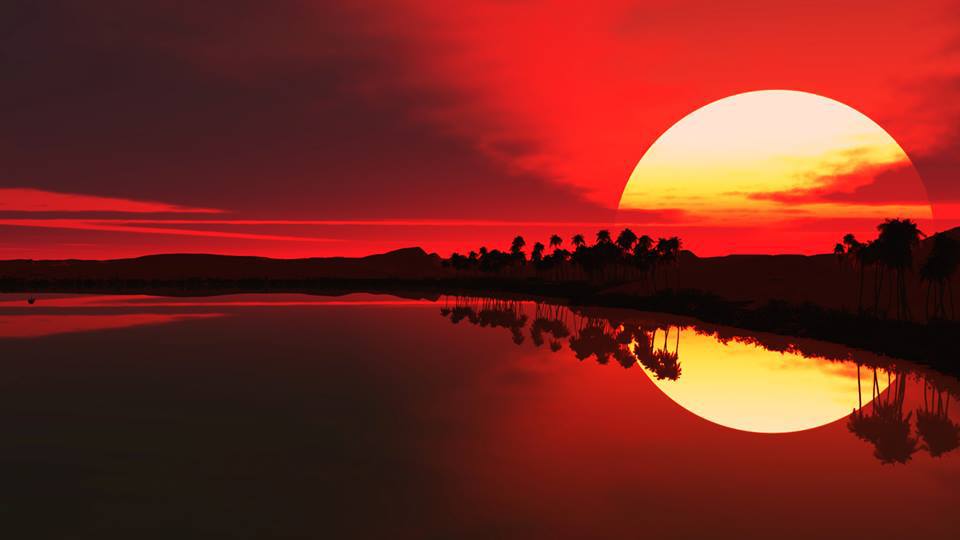 শুভ সকাল
শিক্ষক পরিচিতিঃ
মোঃ সাইফুল ইসলাম। 
সহকারি শিক্ষক,
দক্ষিন জাওরানি সরকারি প্রাথমিক বিদ্যালয়।
হাতিবান্ধা, লালমনিরহাট।
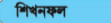 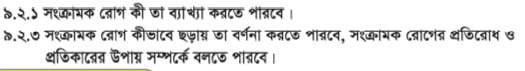 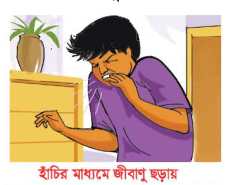 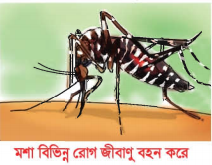 আজকের পাঠঃ
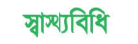 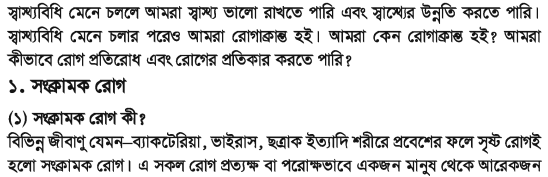 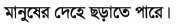 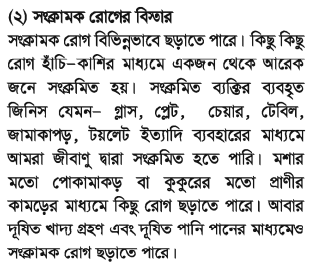 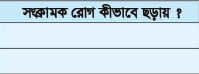 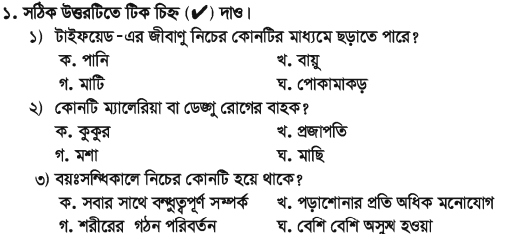 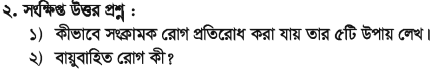 বাড়ির কাজ।
কয়েকটি সংক্রামক রোগের প্রাথমিক লক্ষণসমূহ জানবে।
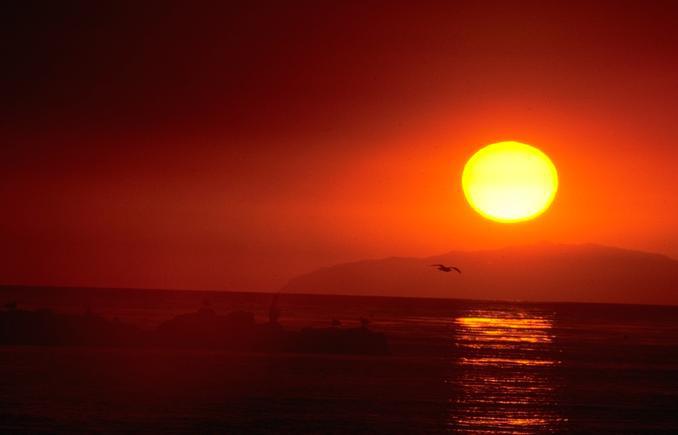 বিদায়